Om olyckan skulle vara framme-en handlingsplan för domare i Landskrona FDK
Du har haft en jobbig match där du och/eller dina assisterande blivit utsatta för kränkande påhopp, hot eller våld
1
2
Kontakta någon av följande för att diskutera din match, få stöd och råd inför vidare hantering:

Områdesansvarig:
Håkan Jonasson   0706234600

Landskrona FDK
Jonas Ljungberg     0702302870
Emil Persson           0735045319
Samir Vlahovjak     0739676374
Midhat Kuduzovic  0762944467
Anders Nordhöj      0763199944
Bo Holmqvist           0707435582
Kurt Hultqvist          0733810629
Marie Andersson    0706492727
Vid behov av vidare åtgärder kommer följande att ske:
Kontakt med domaravdelningen på Skånes FF
Jörgen Berggren 040590205
Jorgen.bergren@skaneboll.se

Martin Ingvarsson 040590226
martin.ingvarsson@skaneboll.se

Kontakt med tävlingsavdelningen på Skånes FF
Mats Hansson 040590224
mats.hansson@skaneboll.se
Tänk på att om någon form av press kontaktar dig ska du ALLTID hänvisa alla frågor till Skånes FF! Jörgen Berggren.
Svara inte på frågor om matchen, regler eller dina upplevelser.
Tänk på att om du utsätts för våld eller hot ska du kontakta polisen!
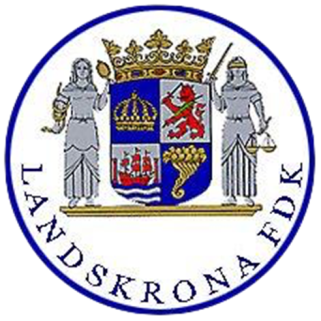 Tänk på att informera områdesansvarig vid alla fall som går vidare till steg 2 och även de som stannar vid Steg 1 om de är allvarliga